SulAmérica Odonto
uso exclusivo para treinamentoda área comercial
Gestão de saúde
Saúde e Odonto
Excelência em Gestão de Saúde
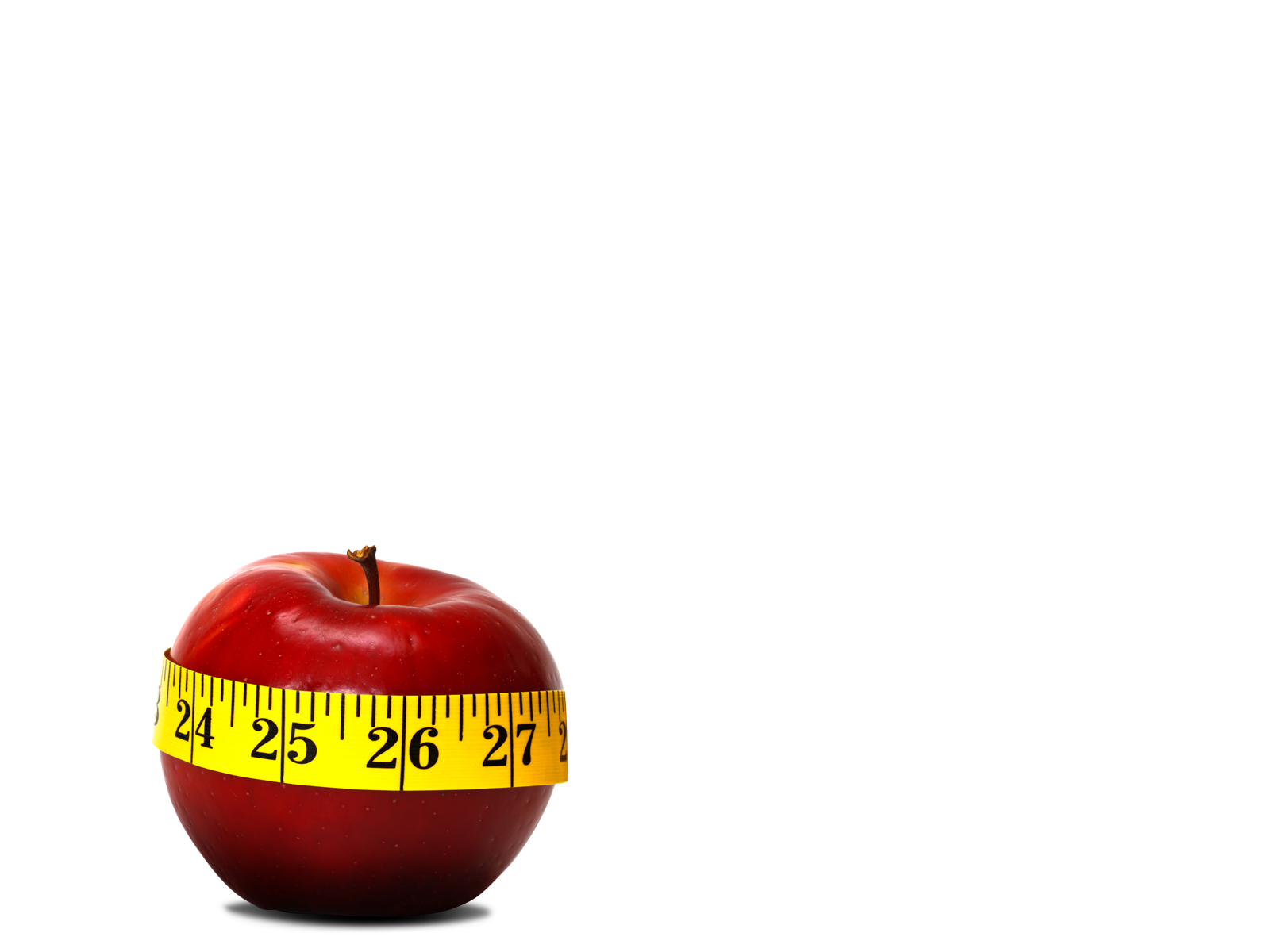 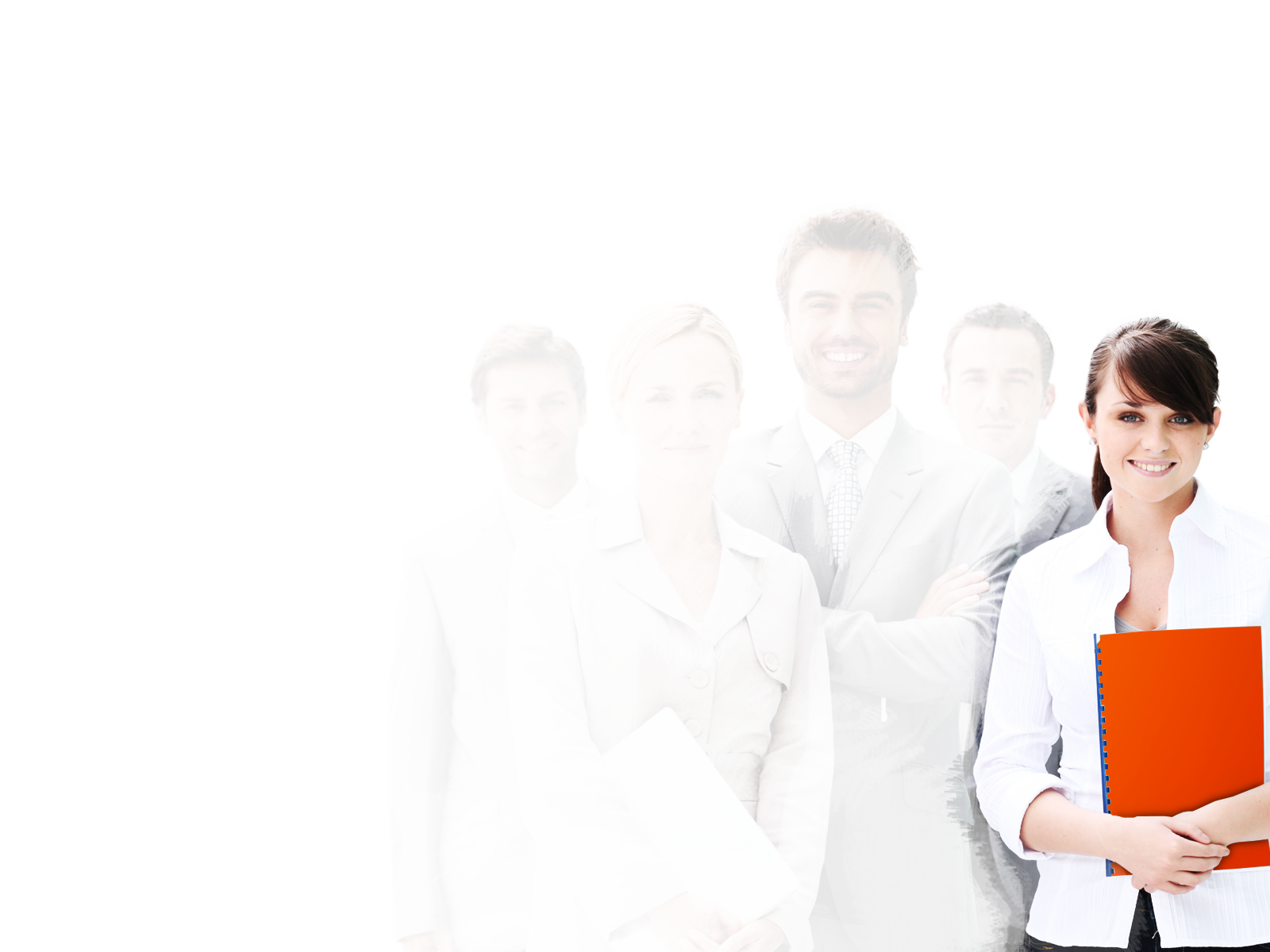 Gestão de Saúde (Prevenir, Evitar Complicações e Reabilitar)
Saúde Ativa: Gerenciamento de Fatores de Risco, Programa de orientação à saúde
Saúde Bucal Ativa
Rede de Descontos em Medicamentos, Vacinas e outros serviços voltados para qualidade de vida.
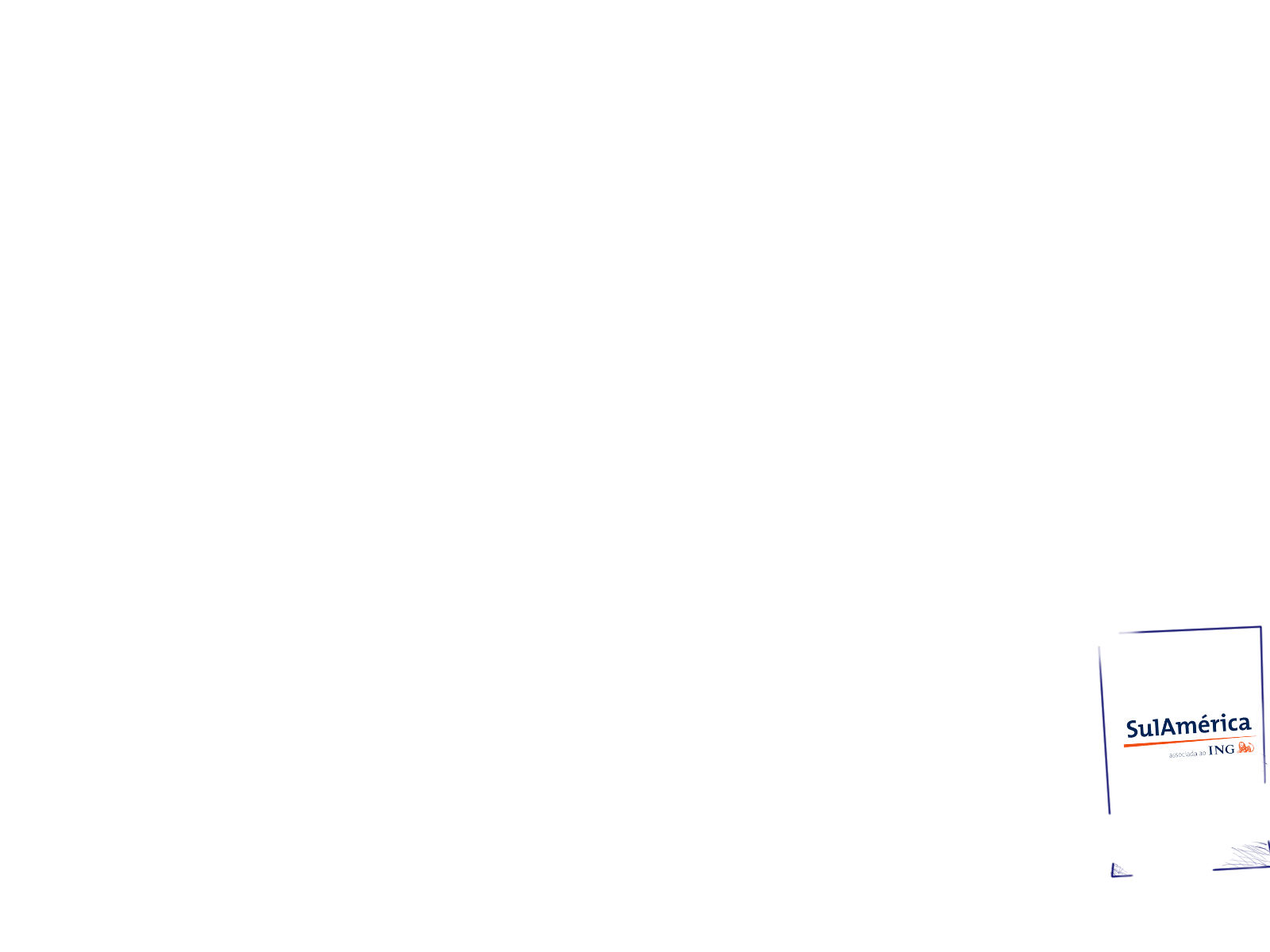 Gestão Compartilhada
Relatórios Gerenciais;
Consultores Especializados;
Ferramentas para Gestão do RH  (MECSAS e Saúde Online).
Gestão de Custos
VPP – Validação Prévia de procedimentos, Junta Médica, Auditoria Médica in Loco, Acompanhamento de Casos Complexos; 
Gestão de Materiais e Medicamentos, Definição e Negociação de Pacotes, FAMS e Auditoria Técnica;
Conectividade.
      Odonto
100% das contas auditadas 
Ferramentas para gestão do custos – histórico do beneficiário  
Auditoria clínica por amostragem
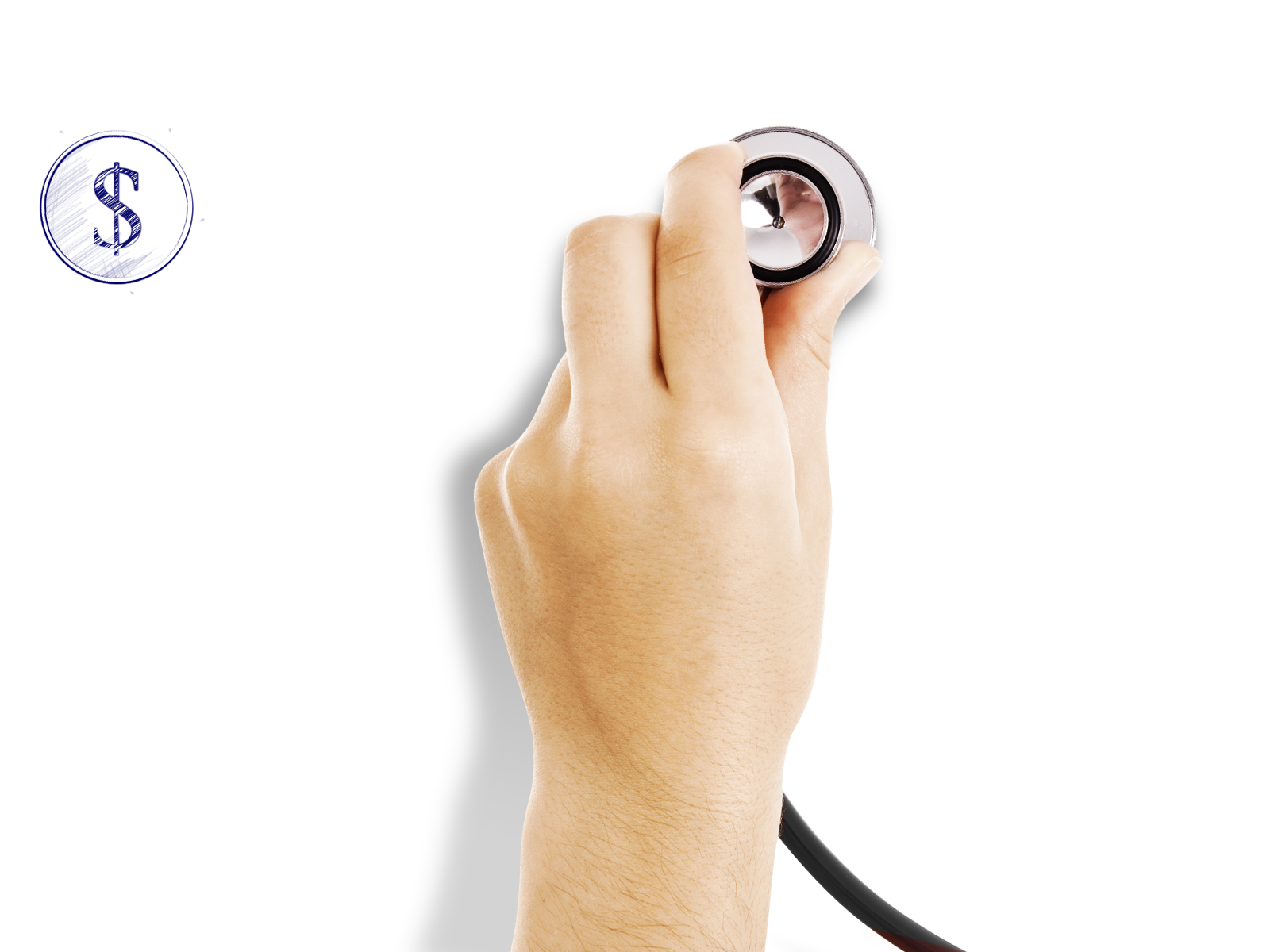 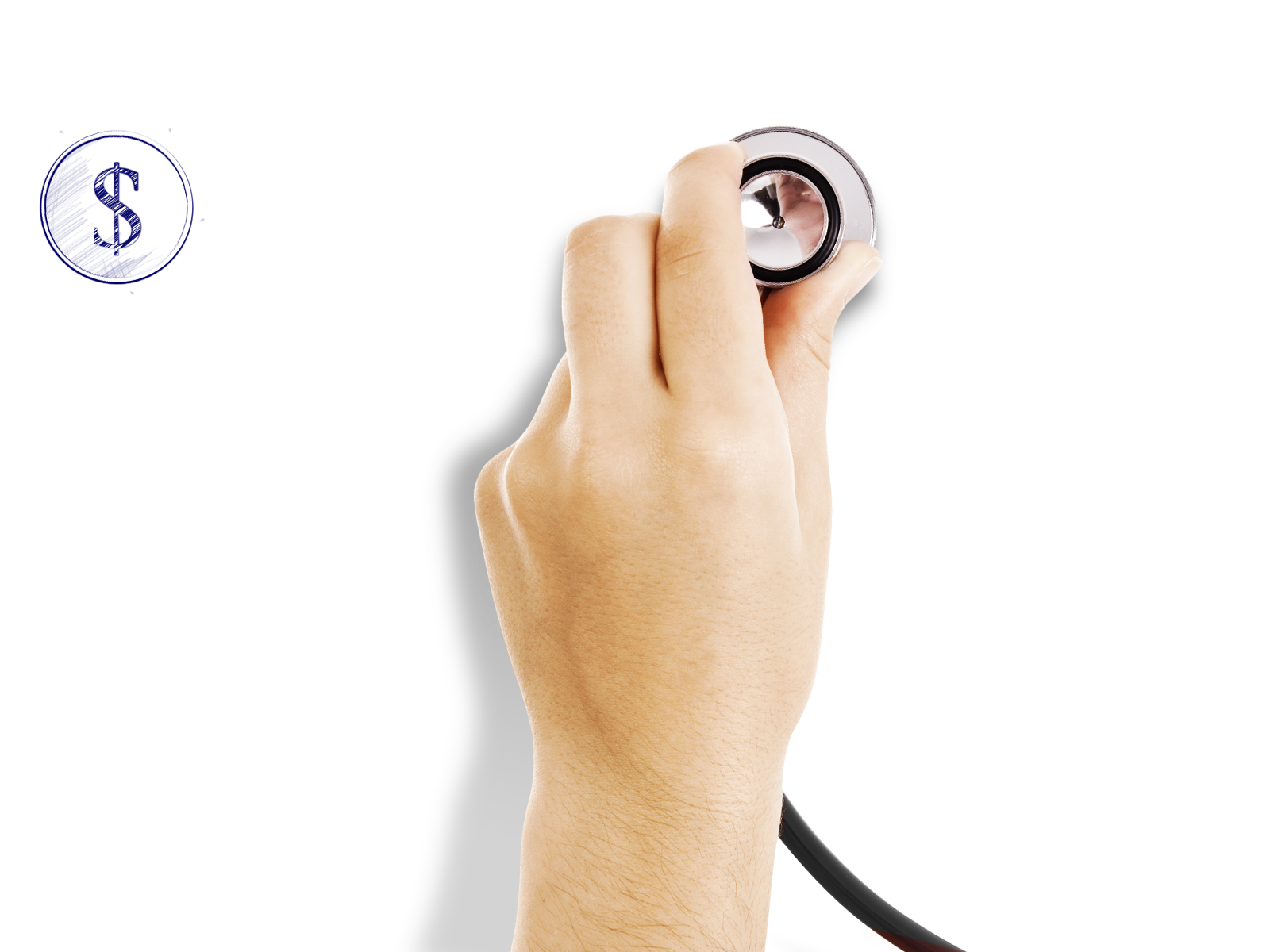 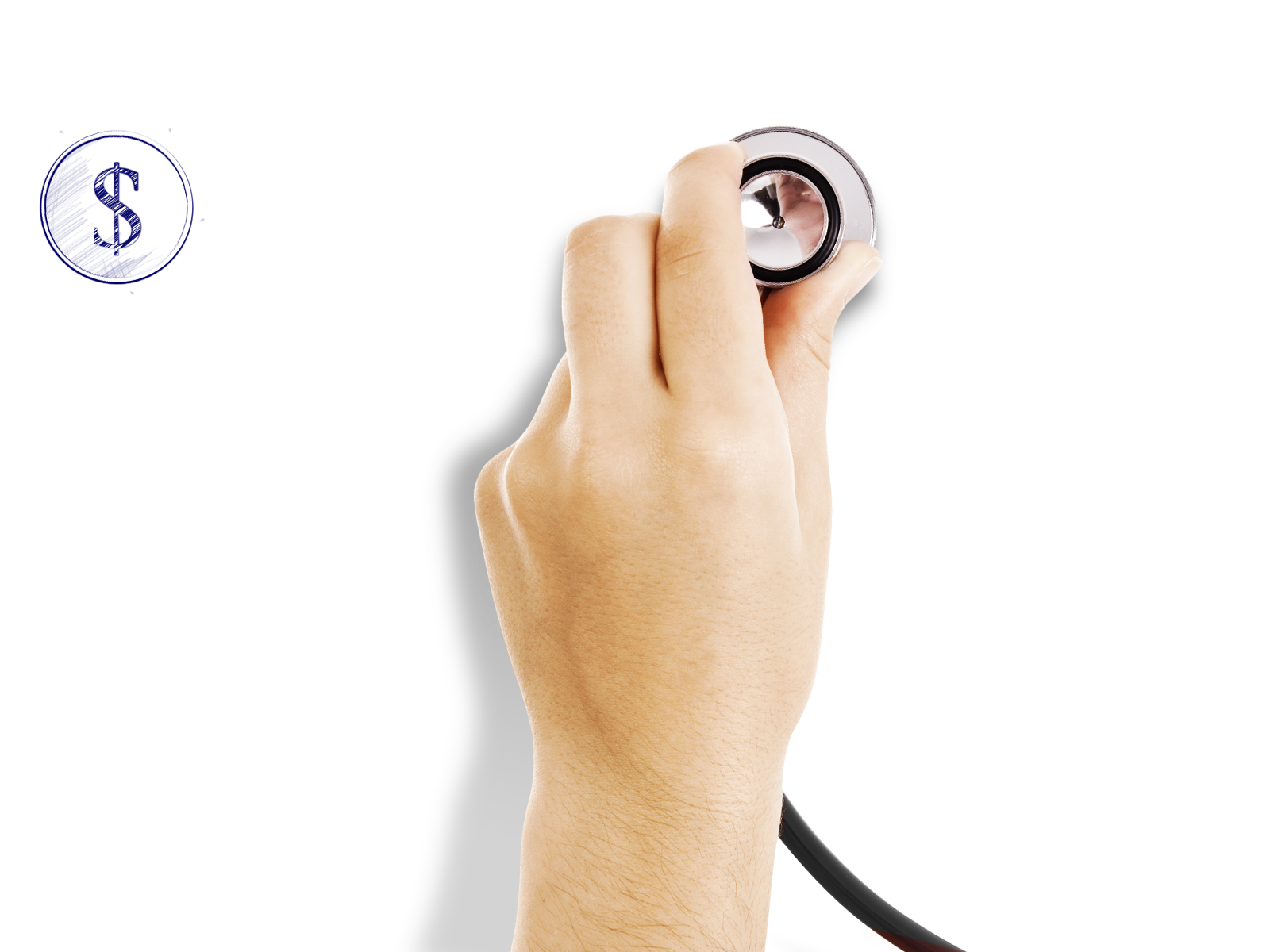 Reposicionamento 
Da linha de produtos
Reposicionamento da linha de Produtos (Saúde e Odonto)
PME
(3 a 29 vidas)
PME
(3 a 29 vidas)
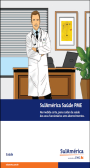 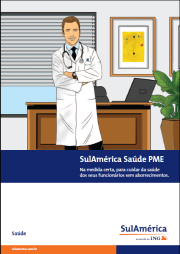 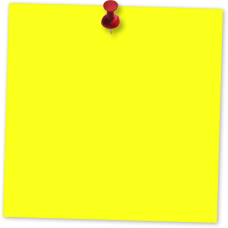 Fortalecer o posicionamento do grupo 30 a 99
Saúde - Os produtos e regras permanecem os mesmos.
Por que Mais?
PME Mais
(30 a 99 vidas)
Saúde
Remissão opcional;
Coparticipação opcional;
MECSAS;
Saúde Ativa;

Saúde e Odonto

Saúde Bucal Ativa;
Quitação posterior a aceitação;
Três opções de data de  vigência/vencimento;
Implantação por layout.
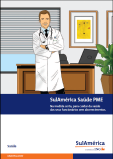 Empresarial(a partir de 30 vidas)
Nova identidade visual com fotos e linguagem com foco em Gestão de Saúde.
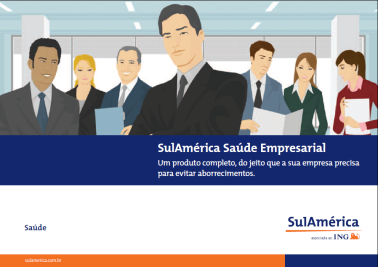 Empresarial(a partir de 100 vidas)
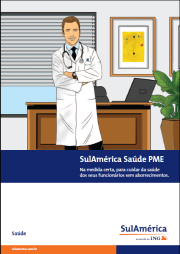 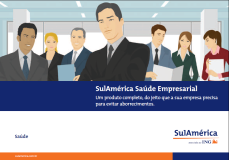 Gestão de Saúde
Saúde Bucal

A maioria das doenças bucais, como cáries e gengivites, podem ser prevenidas através de bons hábitos de higiene oral, alimentação saudável e visitas periódicas ao dentista. Isso reduz o risco de doenças nos aparelhos digestivo e cardio-respiratório.  Além disso, os dentes influenciam a autoestima do indivíduo, seu contexto social e qualidade de vida.

O SulAmérica Odonto investe em gestão e promoção de Saúde Bucal, disponibilizando informações de prevenção e garantindo o acesso a profissionais de qualidade na rede credenciada.
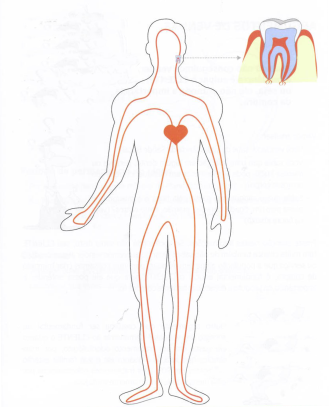 SulAmérica Odonto
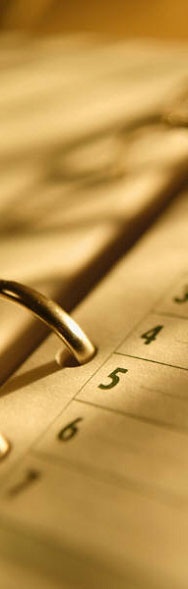 SulAmérica Odonto – Mercado
Novo SulAmérica Odonto
Regras de Comercialização
Nova Folheteria
SulAmérica odonto
MErcado
Mercado de planos odontológicos - Receita
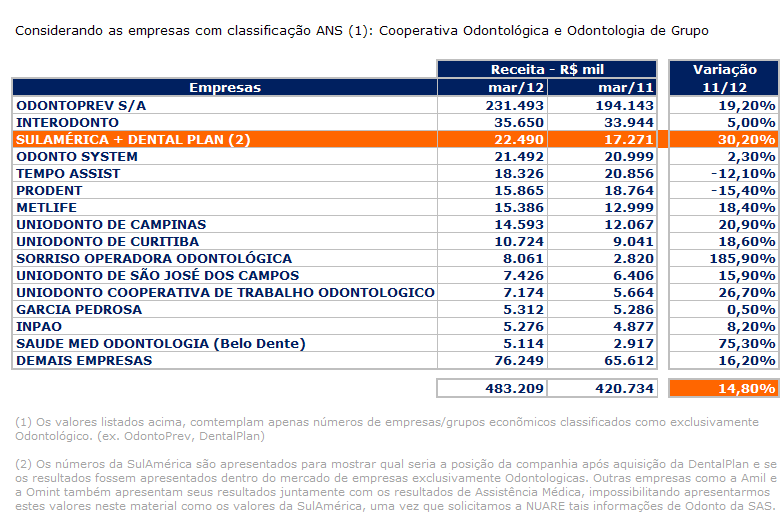 Fonte: Caderno de Mercado - Gerencia de Inteligência de Mercado – Mar/2012
Mercado de planos odontológicos - Beneficiários
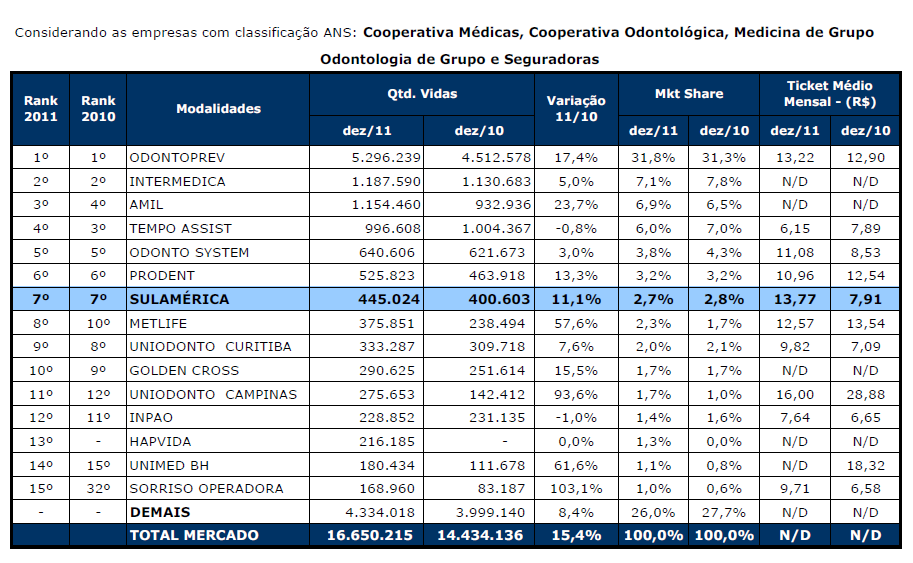 Novo Produto: aumento de market share
Fonte: . Caderno de Mercado - Gerencia de Inteligência de Mercado – Dez/2011
SulAmérica Odontológico – Quantidade de beneficiários
544.888 beneficiários
Sinistralidade: 46%
Principais Clientes
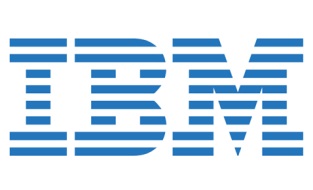 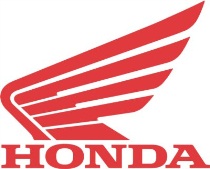 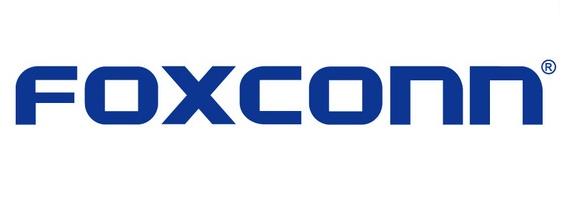 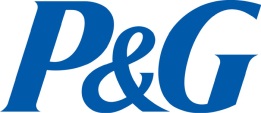 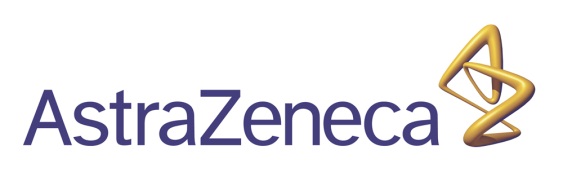 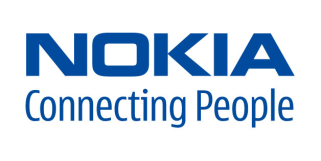 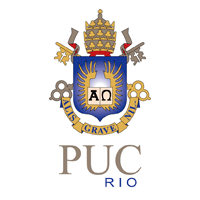 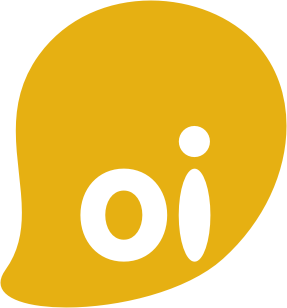 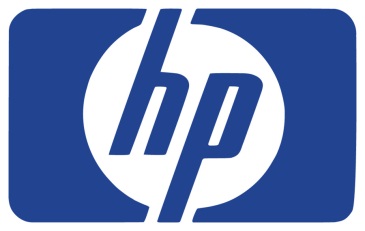 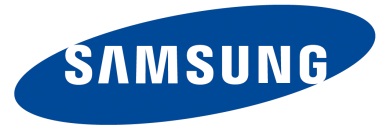 Sul América Odonto
Estrutura dedicada ao Odonto (Superintendência Odontológica);
Nova operadora de odontologia de grupo, SulAmérica Odontológico S.A.
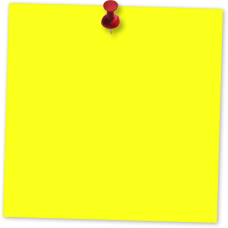 Os principais concorrentes também são operadoras (Odontoprev, Amil,Interodonto)
Novo SulAméricaOdonto
Monitoramento - Estrutura de Planos Atual
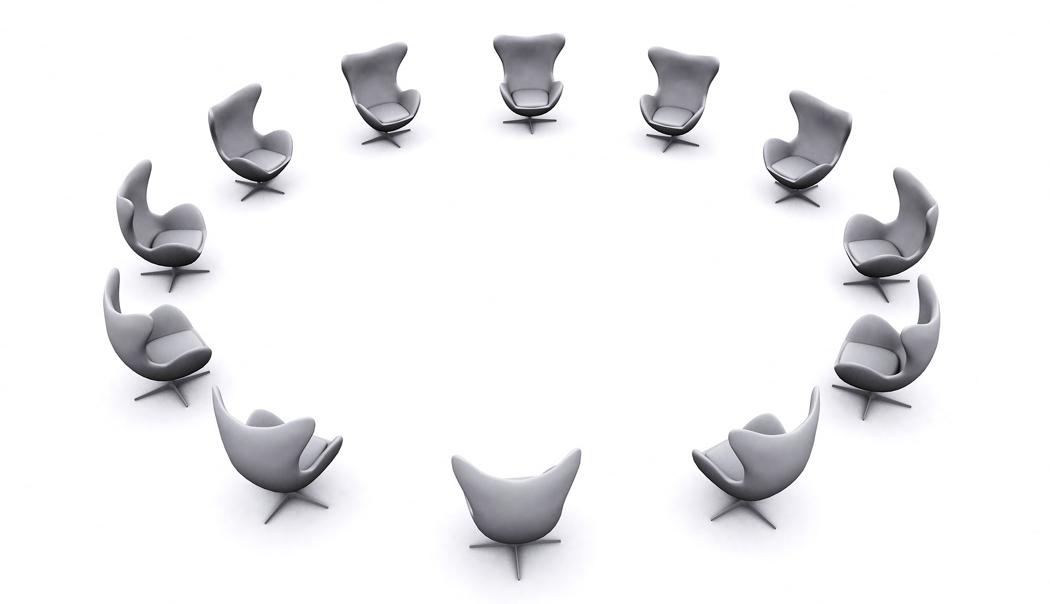 Reuniões realizadas com:
Corretores
Área de clientes – SAS
Área técnica – SAS
Área de vendas - SAS
Estrutura de Planos Atual – Mercado x SulAmérica
Mercado
SulAmérica
Rol Ampliado + Ortodontia + 
Prótese + Implante
Rol Ampliado + Orto + Prótese + Implante
Rol Ampliado + Prótese + Implante
Rol Ampliado + Ortodontia + Implante 
Rol Ampliado + Ortodontia + Prótese
Rol Ampliado + Implante
Rol Ampliado + Prótese
Rol Ampliado + Orto 
Rol Ampliado
Prestige
Rol Ampliado + Prótese
+ Implante
Executivo
Rol Ampliado + Ortodontia
+ Implante
Planos diferentes por 
Rede e Reembolso
Especial
Rol Ampliado + Ortodontia
+ Prótese
Planos  diferentes por cobertura
Básico
Rol Ampliado + Prótese
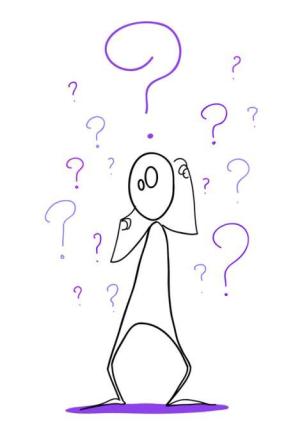 Rol Ampliado + Ortodontia
32  opções de contratação, todas coberturas para cada plano.
(estrutura complexa)
Rol Ampliado
Rol ANS
SulAmérica Odonto – Nova Estrutura de Planos
Rol Ampliado + Ortodontia + Prótese + Implante
Prestige 20
Rol Ampliado + Ortodontia + Prótese
Executivo 20
Rol Ampliado + Prótese
Especial 20
EmpresarialA partir de 100 vidas
(Cód. produto interno 710)
Rol Ampliado + Ortodontia
Clássico 20
Rol Ampliado
Básico 20
Rol ANS
Exato 20
SulAmérica Odonto – Nova Estrutura de Planos
PME MaisDe 30 a 99 vidas
(Cód. produto interno 420)


PMEDe 03 a 29 vidas
(Cód. produto interno 410)
Rol Ampliado
Prestige 20
Rol Ampliado
Básico 20
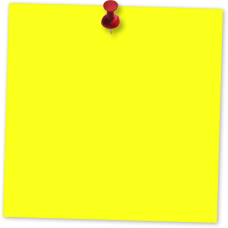 No PME e PME Mais o Prestige 20 não possui cobertura para procedimentos de ortodontia, prótese e implante.
Estrutura de Planos – alinhado ao mercado - Empresarial
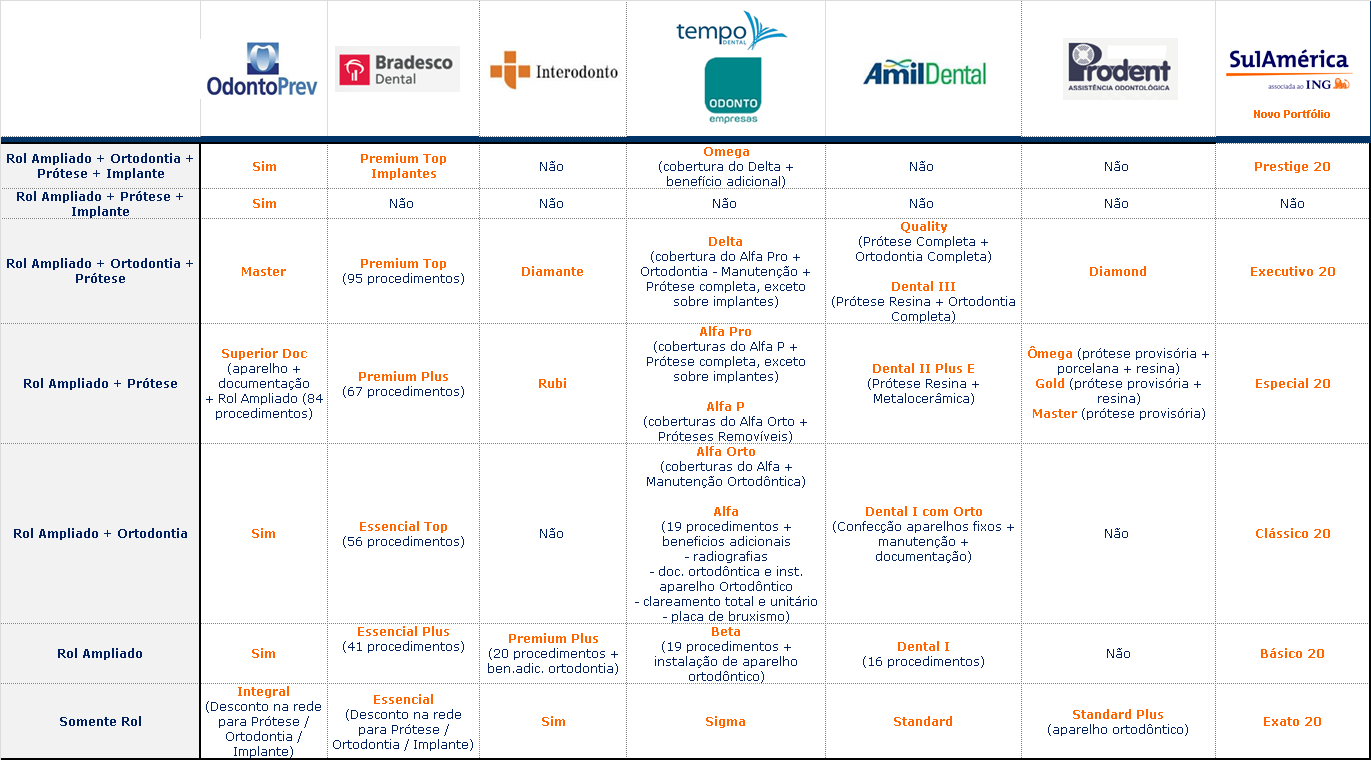 Estrutura de Planos – alinhado ao mercado - PME Mais/PME
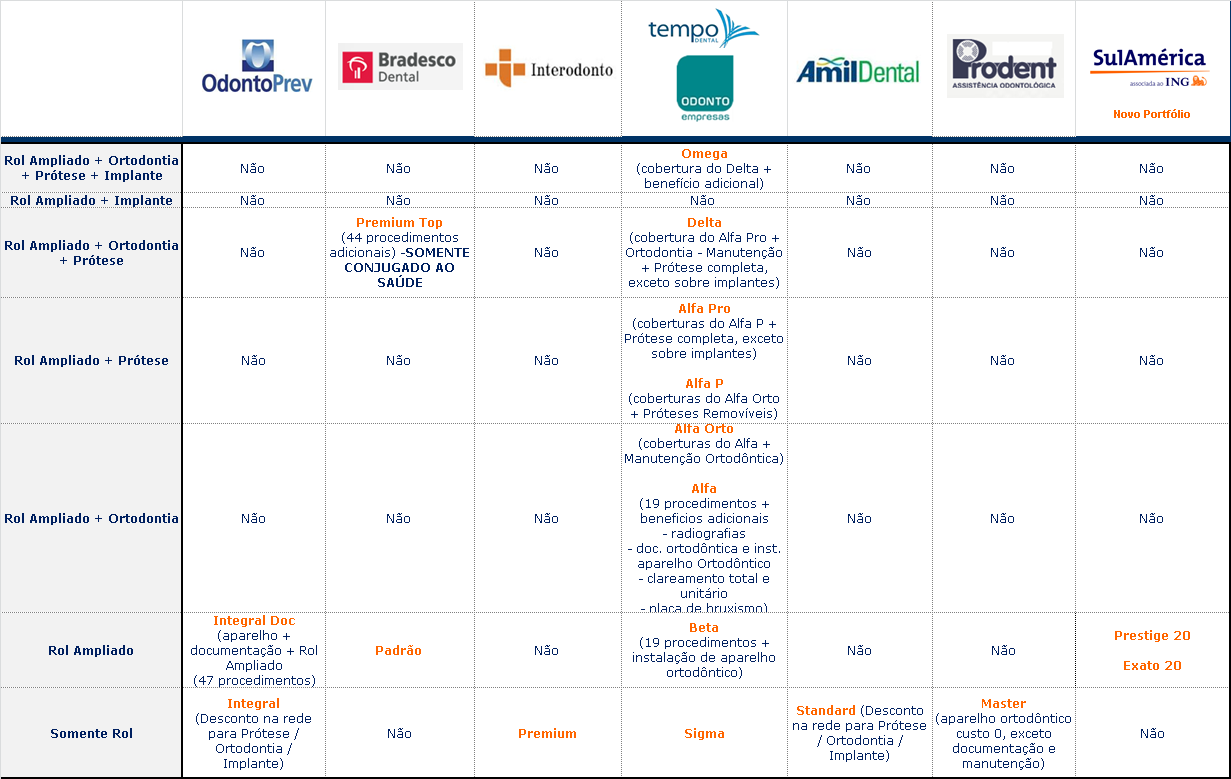 Exato 20
Empresarial
Exato 20
Rol de procedimentos ANS

Procedimento em:

Consultas
Urgência 24 Horas
Radiologia (Raios X)
Prevenção (Limpeza, Flúor, Orientação Preventiva)
Dentística (Restaurações em Resina e Amálgama)
Endodontia (Tratamento e Retratamento de Canal)
Cirurgia (Extrações de dentes, inclusive “siso”)
Odontopediatria (Tratamento infantil)
Periodontia (Tratamentos de gengiva, incluindo raspagens)
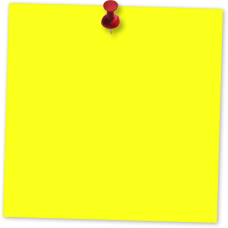 Aparelho grátis, mediante pagamento, com desconto, da manutenção direto ao credenciado.
Desconto na documentação ortodôntica na rede credenciada.
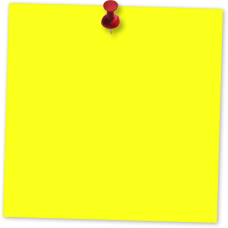 Descontos em  próteses e implantes com pagamento direto ao credenciado
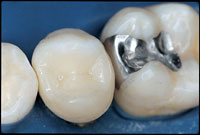 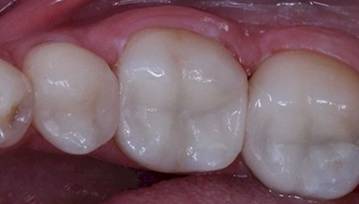 Restauração
em Amálgama
Restauração
em Resina
Básico 20
Empresarial
PME Mais
PME
Básico 20 (Rol Ampliado)
Rol ANS + Procedimentos adicionais

Exemplos:

Mantenedor de espaço removível (ortodontia preventiva)
Levantamento periapical completo
Cirurgia para remoção de dentes supranumerários
Enxerto gengival
Tracionamento cirúrgico com finalidade ortodôntica
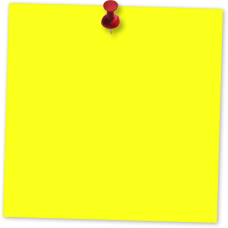 Aparelho grátis, mediante pagamento, com desconto, da manutenção direto ao credenciado.
Desconto na documentação ortodôntica na rede credenciada.
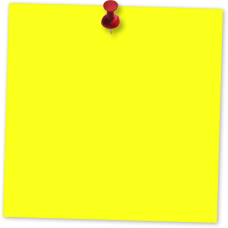 Descontos em  próteses e implantes com pagamento direto ao credenciado
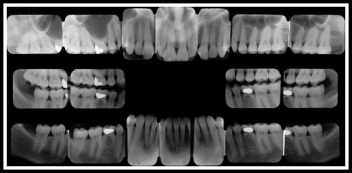 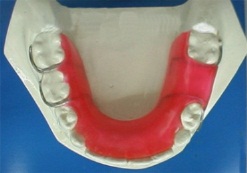 Levantamento 
Periapical Completo
Mantenedor
Removível
Procedimentos adicionais – Básico 20
DIAGNÓSTICO
Consulta odontológica para avaliação técnica de auditoria  
Diagnóstico e Tratamento de Trismo
Diagnóstico por meio de procedimentos laboratoriais 
Exame Admissional
Teste de capacidade tampão da saliva
Teste de contagem microbiológica
Teste de PH salivar

RADIOLOGIA
Levantamento Radiográfico (Exame Radiodôntico)
Radiografia antero-posterior
Radiografia póstero-anterior 
Técnica de localização radiográfica

ODONTOPEDIATRIA
Mantenedor de espaço removível

DENTÍSTICA
Tratamento de fluorose – microabrasão

PERIODONTIA
Enxerto gengival livre
Enxerto pediculado
Manutenção Periodontal
Sepultamento radicular
CIRURGIA
Cirurgia de cementoma
Cirurgia de fibroma
Curetagem apical
Exodontia de incluso/impactado supra numerário 
Exodontia de semi-incluso/impactado supra numerário 
Remoção de tamponamento nasal
Retirada de corpo estranho oroantral ou oronasal da região buco-maxilo-facial
Retirada de corpo estranho subcutâneo ou submucoso da região buco-maxilo-facial
Tracionamento cirúrgico com finalidade ortodôntica
Tracionamento de raiz residual 
Marsupialização de cistos odontológicos
Tunelização

ENDODONTIA
Clareamento de dente desvitalizado 
Mumificação Pulpar

DISFUNÇÃO TEMPORO MADIBULAR (DTM)
Consulta de avaliação de DTM
Tratamento conservador de luxação da articulação têmporo-mandibular - ATM
Clássico 20
Empresarial
Clássico 20
Rol Ampliado + Ortodontia

Exemplos:

Documentação Ortodôntica Básica
Instalação do Aparelho (Fixo metálico ou móvel)
Mensalidade de Manutenção (Tratamento Preventivo,Interceptativo ou Corretivo)
Grade palatina removível
Aparelhos Acessórios
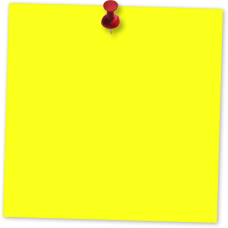 Descontos em  próteses e implantes com pagamento direto ao credenciado
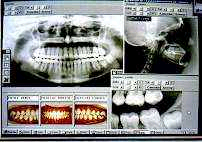 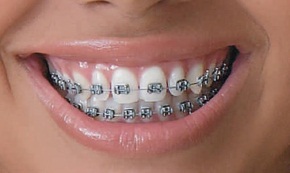 Aparelho Metálico
Documentação
Ortodôntica
Procedimentos adicionais – Módulo Ortodontia
Aletas Gomes
Aparelho de Klammt
Aparelho de protração mandibular -  APM 
Aparelho de Thurow
Aparelho extra-bucal 
Aparelho ortodôntico fixo metálico
Aparelho ortodôntico fixo metálico parcial
Aparelho protetor bucal
Aparelho removível com alças bionator invertida ou de Escheler
Arco lingual 
Arco Vestibular de Bumper
Barra transpalatina fixa
Barra transpalatina removível
Bionator de Balters
Blocos geminados de Clark - twinblock
Botão de Nance
Contenção fixa - por arcada
Disjuntor palatino - Hirax
Disjuntor palatino - Macnamara
Distalizador com mola nitino
Distalizador de Hilgers
Distalizador Distal Jet
Distalizador Pendulo/Pendex
Distalizador tipo Jones Jig 
Documentação eletromiográfica
Gianelly
Grade palatina fixa
Grade palatina removível
Herbst encapsulado
Implante ortodôntico 
Mantenedor de espaço fixo
Manutenção de aparelho ortodôntico - aparelho fixo
Manutenção de aparelho ortodôntico - aparelho ortopédico
Manutenção de aparelho ortodôntico - aparelho removível
Máscara facial -/o Delaire e Tração Reversa
Mentoneira
Modelador elástico de Bimler
Monobloco
Obtenção de modelos gnatostáticos de Planas
Pistas diretas de Planas - superior e inferior
Pistas indiretas de Planas
Placa de contenção ortodôntica
Placa de distalização de molares
Placa de Hawley
Placa de Hawley - com torno expansor
Placa de mordida ortodôntica
Placa de Schwarz
Placa de verticalização de caninos
Placa dupla de Sanders
Placa encapsulada de Maurício
Placa lábio-ativa
Plano anterior fixo
Plano inclinado
Quadrihélice
Realização de Batente para Fins Ortodônticos
Recolocação de mantenedor de espaço
Recuperador de espaço
Regulador de função de Frankel
Simões Network
Splinter
Especial 20
Empresarial
Especial 20
Rol ampliado + Prótese

Exemplos:

Prótese total
Prótese removível
Prótese adesiva
Prótese fixa
Coroa em porcelana pura
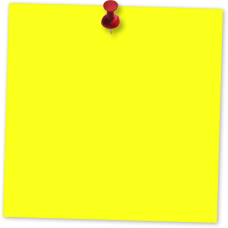 Aparelho grátis, mediante pagamento, com desconto, da manutenção direto ao credenciado.
Desconto na documentação ortodôntica na rede credenciada.
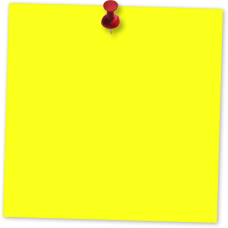 Descontos em  implantes com pagamento direto ao credenciado
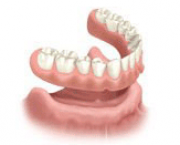 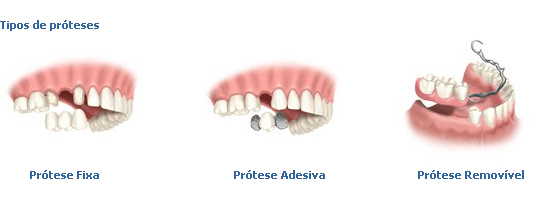 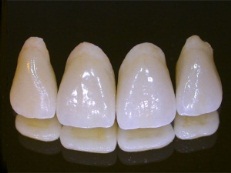 Prótese Fixa
Prótese Adesiva
Prótese Removível
Prótese Total
Coroa em
porcelana pura
Procedimentos adicionais – Módulo Prótese
Attachment - por elemento
Casquete de moldagem
Conserto em prótese parcial removível (em consultório e em laboratório) 
Conserto em prótese parcial removível (exclusivamente em consultório) 
Conserto em prótese total (em consultório e em laboratório) 
Conserto em prótese total (exclusivamente em consultório) 
Coroa 3/4 ou 4/5
Coroa total acrílica prensada
Coroa total em cerâmica pura 
Coroa total metalo cerâmica
Coroa total metalo plástica – cerômero
Coroa total metalo plástica – resina acrílica
Coroa Veneer
Diagnóstico por meio de enceramento 
Faceta em Art Glass
Faceta em cerâmica pura
Faceta em cerômero
Guia cirúrgico para prótese total imediata
Jig ou Front plato - Órtese Reposicionadora
Núcleo Cerâmico
Núcleo de Fibra de Vidro/Carbono
Onlay de Resina Indireta
Órtese miorrelaxante (placa oclusal estabilizadora)
Órtese reposicionadora (placa oclusal reposicionadora)
Placa oclusal resiliente
Planejamento em Prótese
Prótese fixa adesiva direta (provisória)
Prótese fixa adesiva em cerômero livre de metal (metal free)
Prótese fixa adesiva indireta em metalo cerâmica
Prótese fixa adesiva indireta em metalo plástica
Prótese parcial fixa em cerômero livre de metal (metal free)
Prótese parcial fixa em metalo cerâmica
Prótese parcial fixa em metalo plástica
Prótese parcial fixa In Ceran livre de metal (metal free)
Prótese parcial fixa provisória
Prótese parcial fixa provisória em carga imediata
Prótese Parcial Removível Caracterizada
Prótese parcial removível com encaixes de precisão ou de semi precisão
Prótese parcial removível com grampos bilateral
Prótese parcial removível provisória em acrílico com ou sem grampos
Prótese total
Prótese total imediata
Prótese total incolor
Prótese total caracterizada
Provisório para Faceta
Provisório para Inlay/Onlay
Reembasamento de prótese total ou parcial - imediato (em consultório)
Reembasamento de prótese total ou parcial - mediato (em laboratório)
Restauração em cerâmica pura - inlay 
Restauração em cerâmica pura - onlay
Restauração em cerômero - inlay
Restauração em cerômero - onlay
Restauração em resina (indireta) - Inlay
Restauração em resina (indireta) - Onlay
Ponto de solda
Executivo 20
Empresarial
Executivo 20
Rol Ampliado + Prótese + Ortodontia

Exemplo:

Clareamento dentário caseiro
Placa de Acetato para Clareamento Caseiro
Aplicação de laser terapêutico
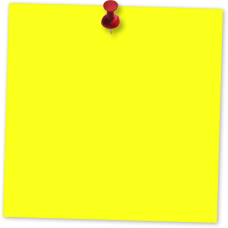 Descontos em  implantes com pagamento direto ao credenciado
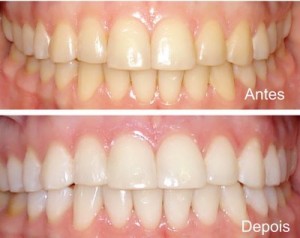 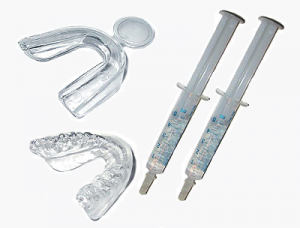 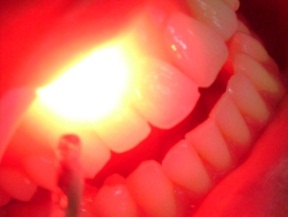 Kit de 
clareamento caseiro
Laser terapêutico
Clareamento caseiro
Prestige 20 - Empresarial
Empresarial
Prestige 20 Empresarial
Rol ampliado + ortodontia + prótese + Implante + procedimentos exclusivos

Exemplos:

Coroa total metalo cerâmica sobre implante
Enxerto com osso liofilizado
Sedação consciente com óxido nitrosoe oxigênio em odontologia
Clareamento a Laser
E os seguintes serviços exclusivos:
Spa Odontológico
Urgência Odontológica Domiciliar
Courier
Atendimento Exclusivo
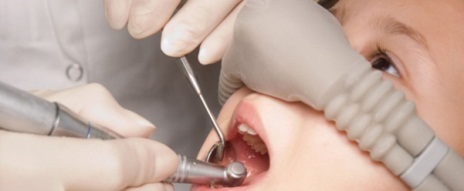 Óxido Nitroso
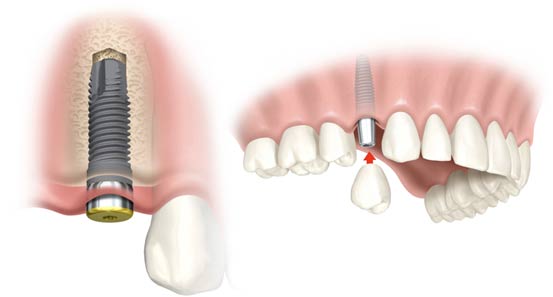 Implante
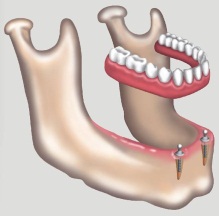 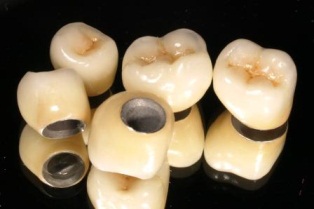 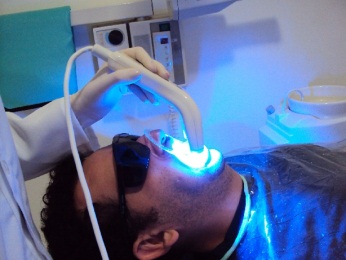 Overdenture
Coroa Metalo Cerâmica
Clareamento Laser
Procedimentos adicionais – Exclusivos Prestige 20 Empresarial
DIAGNÓSTICO
Sedação consciente com óxido nitroso e oxigênio em odontologia
Sedação consciente com óxido nitroso e oxigênio em pacientes com necessidades especiais em odontologia
Sedação medicamentosa ambulatorial em odontologia
Sedação medicamentosa ambulatorial em pacientes com necessidades especiais em odontologia

RADIOLOGIA
Documentação ortodôntica especial
Documentação ortopédica
Tomografia computadorizada por feixe cônico - cone beam 
Tomografia Computadorizada Volumétrica (boca toda)
Tomografia convencional - linear ou multi-direcional 
Tomografia de localização - 1 dente ou 1 área
Tomografia de localização - 2 dentes ou 2 áreas
Tomografia de localização - 3 dentes ou 3 áreas
Tomografia de localização – hemiarco

PERIODONTIA
Terapia Fotodinâmica
CIRURGIA
Criocirurgia de neoplasias da região buco-maxilo-facial 
Crioterapia ou termoterapia em odontologia
Punção aspirativa orientada por imagem na região buco-maxilo-facial
Regeneração tecidual guiada - RTG
Retirada dos meios de fixação da região buco-maxilo-facial

ORTODONTIA
Aparelho ortodôntico fixo estético
Aparelho ortodôntico fixo estético parcial

ESTÉTICA
Clareamento a Laser (boca toda)
Clareamento dentário de consultório
Procedimentos adicionais – Módulo Implante
Cirurgia odontológica com aplicação de aloenxertos
Coroa provisória sobre implante
Coroa provisória sobre implante com carga imediata
Coroa total metalo cerâmica sobre implante
Coroa total livre de metal (metalfree) sobre implante - cerâmica
Coroa total livre de metal (metalfree) sobre implante - cerômero
Coroa total metalo plástica sobre implante - cerômero
Coroa total metalo plástica sobre implante - resina acrílica
Enxerto com osso autógeno da linha oblíqua
Enxerto com osso autógeno do mento
Enxerto com osso liofilizado
Enxerto conjuntivo subepitelial
Guia cirúrgico para implante
Implante ósseo integrado 
Implante Zigomático 
Intermediário protético (para implantes)
Levantamento do seio maxilar com osso autógeno
Levantamento do seio maxilar com osso homólogo
Levantamento do seio maxilar com osso liofilizado
Manutenção de prótese sobre implantes
Overdenture barra clipe ou o'ring sobre dois implantes
Overdenture barra clipe ou o'ring sobre três implantes
Overdenture barra clipe ou o'ring sobre quatro ou mais implantes
Barra clipe
Plasma Rico em Plaquetas (PRP)
Prótese parcial fixa implanto suportada
Protocolo Branemark em carga imediata para 4 implantes - parte protética
Protocolo Branemark em carga imediata para 5 implantes - parte protética
Protocolo Branemark para 4 implantes 
Protocolo Branemark para 5 implantes
Protocolo Branemark provisório para 4 implantes
Protocolo Branemark provisório para 5 implantes
Reabertura - colocação de cicatrizador
Remoção de implante dentário não ósseo integrado
Remoção de implante dentário ósseo integrado no seio maxilar
Tratamento de perimplantite por implante
Tratamento odontológico regenerativo com enxerto de osso autógeno
Prestige 20 – PME e PME Mais
PME Mais
PME
Prestige 20 PME e PME Mais
Rol ampliado + procedimentos exclusivos

Exemplos:

Sedação consciente com óxido nitrosoe oxigênio em odontologia
Clareamento a Laser
E os seguintes serviços exclusivos:
Spa Odontológico
Urgência Odontológica Domiciliar
Courier
Atendimento Exclusivo
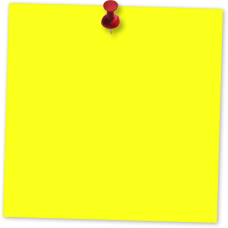 Aparelho grátis, mediante pagamento, com desconto, da manutenção direto ao credenciado.
Desconto na documentação ortodôntica na rede credenciada.
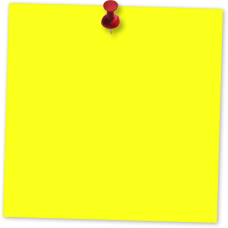 Descontos em  próteses e implantes com pagamento direto ao credenciado
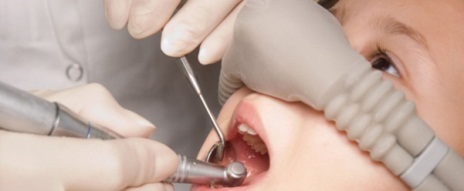 Óxido Nitroso
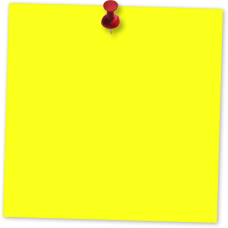 No PME e PME Mais o Prestige não possui cobertura para procedimentos de ortodontia, prótese e implante.
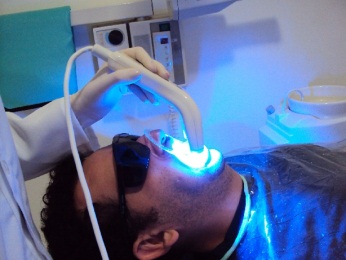 Clareamento Laser
Procedimentos adicionais – Exclusivos Prestige 20 PME
DIAGNÓSTICO
Sedação consciente com óxido nitroso e oxigênio em odontologia
Sedação consciente com óxido nitroso e oxigênio em pacientes com necessidades especiais em odontologia
Sedação medicamentosa ambulatorial em odontologia
Sedação medicamentosa ambulatorial em pacientes com necessidades especiais em odontologia

RADIOLOGIA
Documentação ortodôntica especial
Documentação ortopédica
Tomografia computadorizada por feixe cônico - cone beam 
Tomografia Computadorizada Volumétrica (boca toda)
Tomografia convencional - linear ou multi-direcional 
Tomografia de localização - 1 dente ou 1 área
Tomografia de localização - 2 dentes ou 2 áreas
Tomografia de localização - 3 dentes ou 3 áreas
Tomografia de localização – hemiarco

PERIODONTIA
Terapia Fotodinâmica
CIRURGIA
Criocirurgia de neoplasias da região buco-maxilo-facial 
Crioterapia ou termoterapia em odontologia
Punção aspirativa orientada por imagem na região buco-maxilo-facial
Regeneração tecidual guiada - RTG
Retirada dos meios de fixação da região buco-maxilo-facial

ORTODONTIA
Aparelho ortodôntico fixo estético
Aparelho ortodôntico fixo estético parcial

ESTÉTICA
Clareamento a Laser (boca toda)
Clareamento dentário de consultório
Rede Credenciada
Rede qualificada com profissionais especializados e experientes, em mais de 11.000 opções de atendimento em todas as capitais e estados do Brasil.

E mais, rede com especialistas para atender:
Pacientes portadores de necessidades especiais;
Pacientes com disfunções de ATM (dores, estalos e desconforto na articulação da mandíbula);
Estomatologia (lesões na boca)

Pesquisa contínua para medir a satisfação dos profissionais da rede 77% de satisfação geral em Agosto de 2011.

Todos os planos possuem a mesma rede credenciada, sendo que os planos Executivo 20 e Prestige 20 possuem prestadores exclusivos.
Rede Credenciada - Distribuição Regional1
897
(8,06%)
Norte
2.026
(18,20%)
Nordeste
Centro
Oeste
652
(5,86%)
Sudeste
6.536
(58,73%)
Sul
1.018
(9,15%)
(1) Opções de atendimento
Reembolso
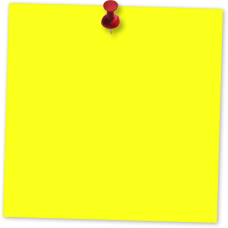 Em todos os planos
Tabela de Reembolso em Reais, com múltiplos por plano.
Possibilidade de personalização dos múltiplos para empresas a partir de 100 vidas.
Reembolso - Exemplos
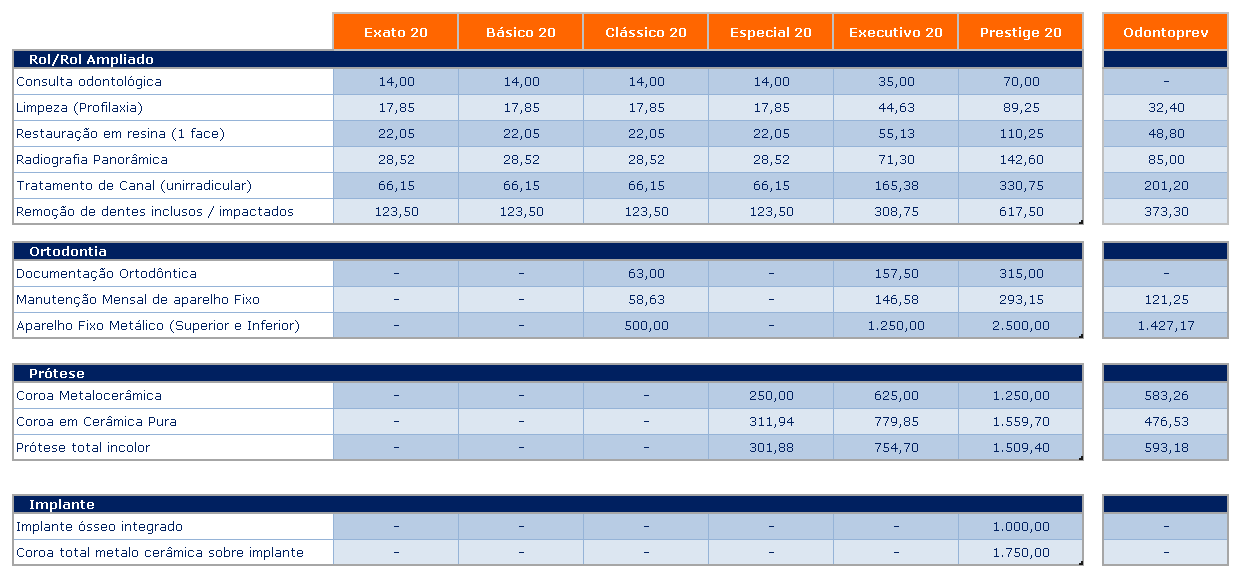 Reembolso – Comparativo  com a concorrência
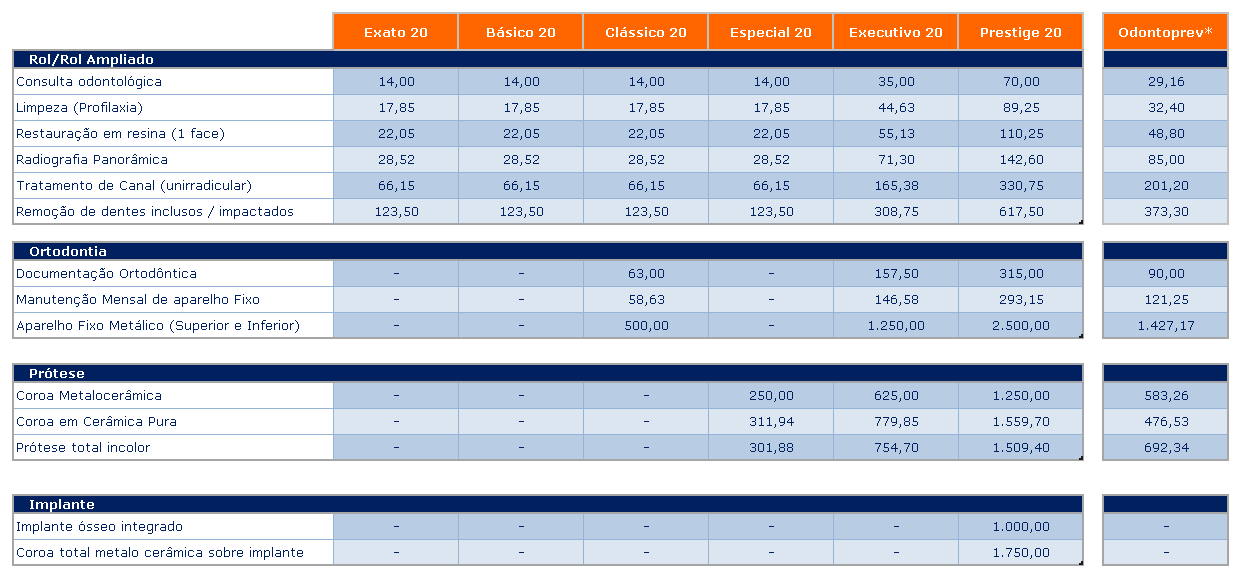 * Plano Master
Características Gerais
Abrangência: Nacional

Coparticipação Opcional (com possibilida de percentual diferente por tipo de cobertura)

Exclusivo para o Odonto Empresarial (a partir de 100 vidas)
Rol ANS e Rol Ampliado – 10%, 20% ou 30%
Ortodontia, Prótese e Implante – 10%, 20%, 30%, 40% ou 50%

Período de Vigência:	24 meses.
	
	Cancelamento antes da vigência: Será cobrado, a título de mensalidade complementar, o equivalente a 50% da maior mensalidade paga no período em que o contrato permaneceu vigente, multiplicado pelos meses que faltam para o término. Sobre este valor não incidirá carregamento comercial.

	No Portfólio atual, é praticada multa de 50% da última mensalidade.
Características Gerais
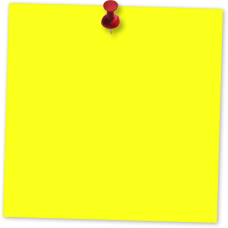 Grupos de Carências Contratuais
03 a 29 vidas
Mantida a promoção atual de “Isenção Total de Carências”
A partir de de 30 vidas: Carências Contratuais para inclusões após 30 dias do evento.  (Conforme Lei 9656/98)
Características Gerais
Reajustes:

. Financeiro e Técnico :  Inalterados 

. Sinistralidade:	Breakeven de 60% (Equiparado à OdontoPrev e à Bradesco)Portfólio atual, é praticado 65%.
Comercialização
Grupos de Comercialização
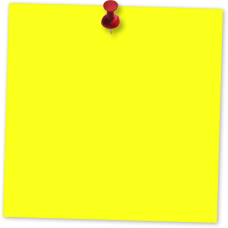 Grupo de Beneficiários vinculados à pessoa jurídica:
Empregados que constarem no FGTS
Sócios, administradorese diretores
Dependentes
Estagiários
Aprendizes
Demitidos e aposentados
* Upgrade para planos contratados
Grupos de Comercialização – PME e PME Mais
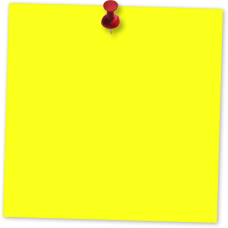 Grupo de Beneficiários vinculados à pessoa jurídica:
Empregados que constarem no FGTS
Sócios, administradorese diretores
Dependentes
Estagiários
Aprendizes
Demitidos e aposentados
* Upgrade para planos contratados
Grupos de Comercialização – Empresarial acima de 100 vidas
Tarifação: Solicitação de Estudo
* Upgrade para planos contratados
Grupos de Comercialização – Empresarial acima de 100 vidas
Tarifação: Solicitação de Estudo
* Upgrade para planos contratados
Grupos de Comercialização – Empresarial acima de 100 vidas
Tarifação: Solicitação de Estudo
* Upgrade para planos contratados
Regra de upgrade
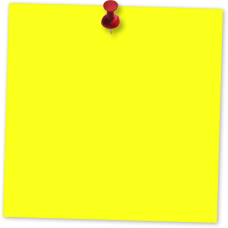 De acordo com os planos contratados pela empresa
Não será permitida a transferência de Beneficiário para plano anterior (downgrade).
Preços Regionalizados - PME e PME Mais
Região B
Acre
Alagoas
Amapá
Ceará
Distrito Federal
Espírito Santos
Região Petrolífera - RJ
Goiás
Maranhão
Mato Grosso do Sul
Mato Grosso
Paraíba
Piauí
Rio Grande do Norte
Rondônia
Roraima
Sergipe
Tocantins
Região A
Amazonas
Bahia
Minas Gerais
Pará
Pernambuco
Paraná
Rio de Janeiro(exceto região petrolífera)
Rio Grande do Sul
Santa Catarina
São Paulo
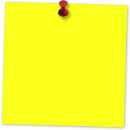 Novo
Preços Regionalizados - PME e PME Mais
Equivalência entre regiões Saúde e Odonto
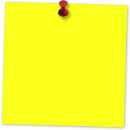 Novo
Preços – PME (03 a 29 vidas) e PME Mais (30 a 99 vidas)
(*) 
Região A: AM BA MG PA PE PR RJ (EXCETO PETROLÍFERA) RS SC SP
Região B: AC AL AP CE DF ES PETROLÍFERA GO MA MS MT PB PI RN RO RR SE TO
Preços – PME (03 a 29 vidas) e PME Mais (30 a 99 vidas)
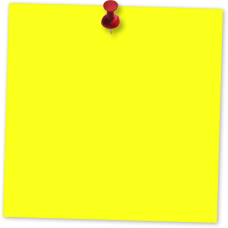 Mesmos preços para PME e PME Mais
Preços para contratação Odonto, inclusive para comercialização de Regra Flex (PME 03 a 29 vidas) e clientes que já possuem SulAmérica Saúde.
(*) 
Região A: AM BA MG PA PE PR RJ (EXCETO PETROLÍFERA) RS SC SP
Região B: AC AL AP CE DF ES PETROLÍFERA GO MA MS MT PB PI RN RO RR SE TO
Preços – PME (03 a 29 vidas) e PME Mais (30 a 99 vidas)
Básico 20 PME – Região A
Comparativo com planos equivalentes da concorrência
Preços – PME (03 a 29 vidas) e PME Mais (30 a 99 vidas)
Básico 20 PME – Região A
Comparativo com planos equivalentes da concorrência
Os produtos e as regiões SulAmérica e OdontoPrev não são totalmente comparáveis (*).
(*)   OdontoPrev cobre Documentação Ortodôntica.
      SulAmérica - Região A: AM BA MG PA PE PR RJ (EXCETO PETROLÍFERA) RS SC SP
      SulAmérica - Região B: AC AL AP CE DF ES PETROLÍFERA GO MA MS MT PB PI RN RO RR SE TO
      OdontoPrev – Região 1: Capitais (exceto AC AM AP MS MT PA RO RR TO)
      OdontoPrev – Região 2: Interior e Capitais (AC AM AP MS MT PA RO RR TO)
(**)  OdontoPrev separa sua tarifa em 04 a 14 vidas e acima de 14 vidas.
(***) Bradesco: O preço comparável ao Flex exige que o mesmo grupo contrate Odonto e Saúde (Compulsório ou por Adesão). 
      	O preço comparável ao Adesão é o valor da contratação somente Odonto (Compulsório).
      	A tarifa é separada em 04 a 49 vidas e 50 a 99 vidas.
Preços – PME (03 a 29 vidas) e PME Mais (30 a 99 vidas)
Básico 20 PME – Região B
Comparativo com planos equivalentes da concorrência
Preços – PME (03 a 29 vidas) e PME Mais (30 a 99 vidas)
Básico 20 PME – Região B
Comparativo com planos equivalentes da concorrência
Os produtos e as regiões SulAmérica e OdontoPrev não são totalmente comparáveis (*).
(*)   OdontoPrev cobre Documentação Ortodôntica.
      SulAmérica - Região A: AM BA MG PA PE PR RJ (EXCETO PETROLÍFERA) RS SC SP
      SulAmérica - Região B: AC AL AP CE DF ES PETROLÍFERA GO MA MS MT PB PI RN RO RR SE TO
      OdontoPrev – Região 1: Capitais (exceto AC AM AP MS MT PA RO RR TO)
      OdontoPrev – Região 2: Interior e Capitais (AC AM AP MS MT PA RO RR TO)
(**)  OdontoPrev separa sua tarifa em 04 a 14 vidas e acima de 14 vidas.
(***) Bradesco: O preço comparável ao Flex exige que o mesmo grupo contrate Odonto e Saúde (Compulsório ou por Adesão). 
      	O preço comparável ao Adesão é o valor da contratação somente Odonto (Compulsório).
      	A tarifa é separada em 04 a 49 vidas e 50 a 99 vidas.
Exemplos de Tratamento Particular
Para que você possa comparar com os valores dos dentistas 
particulares como é vantajoso ter um plano odontológico:
(1)	Os valores do exemplo particular podem variar de acordo com a localização e padrão do consultório, sendo utilizados valores médios de mercado.
Preços – Odonto Empresarial (a partir de 100 vidas)
Simulação
Grupo de 1.264
Preços – Odonto Empresarial (a partir de 100 vidas)
Simulação
Grupo de 1.264
* O reembolso da OdontoPrev no Plano Master (Rol + Orto + Prótese) é de apenas 1x tabela, enquanto no Plano Executivo 20 da SulAmérica é de 2,5x tabela.
Preços – Odonto Empresarial (a partir de 100 vidas)
Simulação
Grupo de 1.264
* O reembolso da OdontoPrev no Plano Master (Rol + Orto + Prótese) é de apenas 1x tabela, enquanto no Plano Executivo 20 da SulAmérica é de 2,5x tabela.
Informações importantes para um melhor preço no estudo
Quantidade TOTAL de vidas no FGTS (independente se contratação compulsória ou livre).
Massa tratada? Caso afirmativo, verificar nome da atual Operadora, custos, planos, coberturas, sinistralidade e período.
Quantas vidas estão na atual operadora?
Possui agregados, prestador de serviços e estagiários? Informar a quantidade.
Distribuição das vidas (localidades).
Existe cotação concorrente? Enviar todas as informações possíveis.
Nome da Corretora e Comissionamento.
Cotando o saúde?
Possui apólice de saúde na SulAmérica? Caso afirmativo, levantar a sinistralidade dos últimos 12 meses e se a corretora é a mesma da cotação odonto.
Se a apólice saúde foi cancelada, encaminhar e-mail para a Área Técnica e verificar o motivo do cancelamento e se possui alguma pendência financeira.
Verificar se na 1ª cotação a Sucursal possui carta de nomeação do corretor, anexando-a ao pedido de estudo para agilização do processo.

Essas informações são imprescindíveis para agilizarmos o andamento dos processos.
Agenciamento e Comissão
PME (3 a 29 vidas) e PME Mais (30 a 99 Vidas):
	a) 300% de agenciamento e 2% comissão.
	b) 95% de agenciamento e 5% comissão.

Empresarial (a partir  de 100 vidas)
          . até 90% de agenciamento e até 10% comissão.
Atendimento
Atendimento  Personalizado
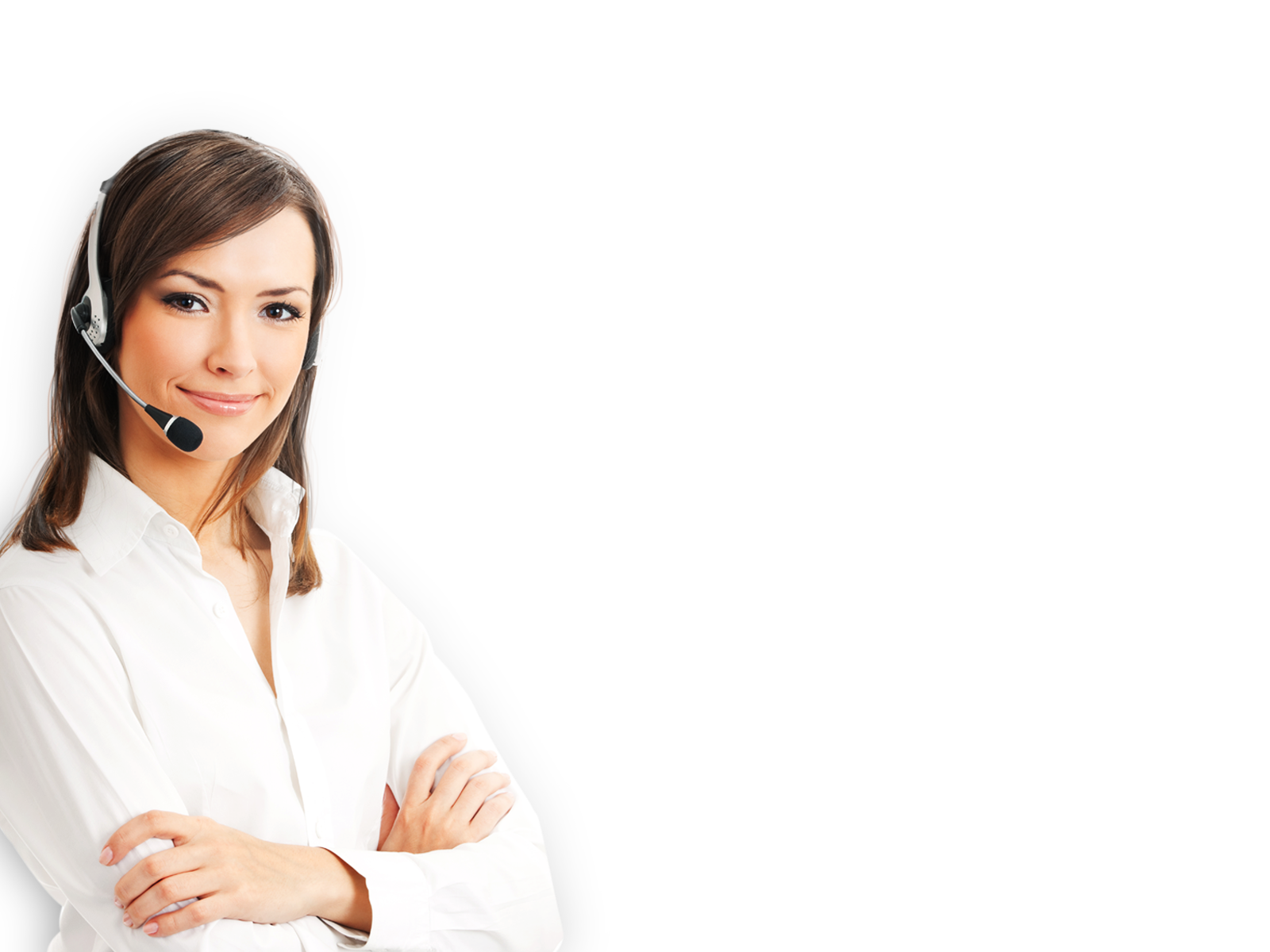 Central de Serviços 24 Horas

UDA – Unidade Descentralizadas de Atendimentos 

SulAmérica Saúde Online

Terminais de Auto Atendimento
Saúde Online - Serviços
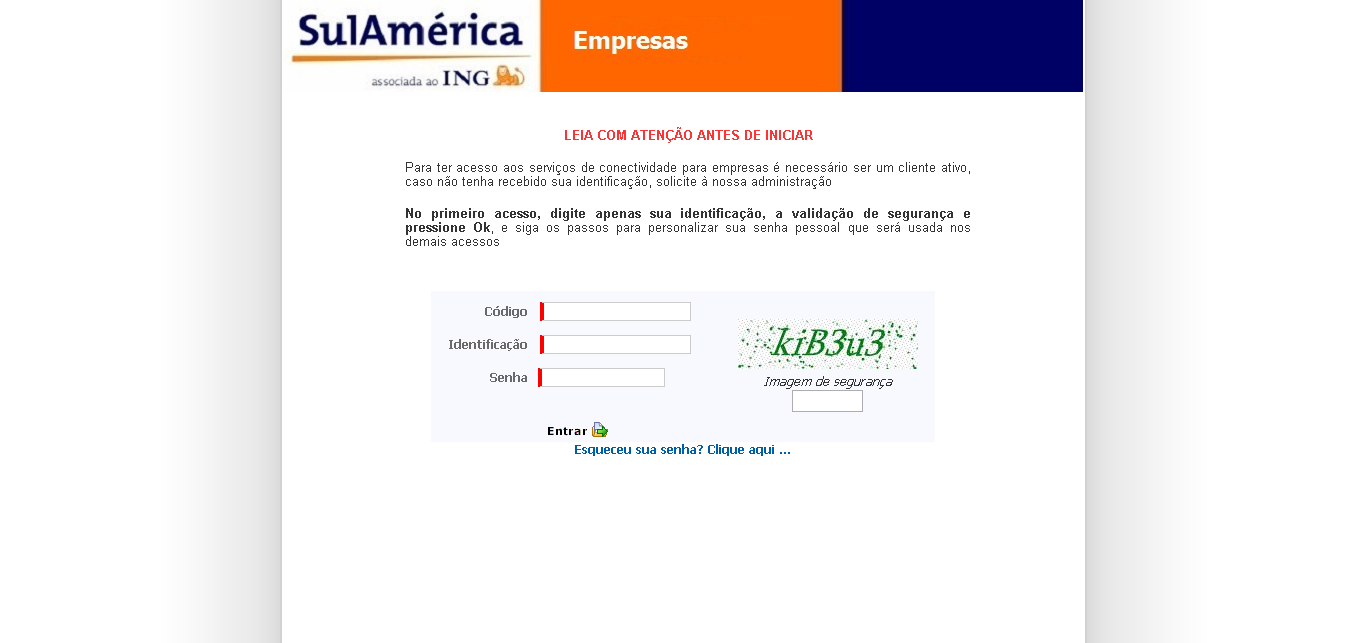 Saúde Online - Beneficiários
Facilidades para os beneficiários
Monitoramento dos tratamentos realizados;
Emissão de CI provisória;
Rede de Atendimento;
Manual do Usuário;
Atualização Cadastral;
Indique seu Dentista;
Consulta a Tabela de Reembolso;
Formulário de Solicitação de Reembolso;
Fale Conosco.
Saúde Online – RH(Gestão compartilhada)
Facilidades para o gestor do benefício 
Movimentação de beneficiários;
Emissão de CI provisória;
2ª. Via da CI;
Relatórios de Sinistralidade e Utilização;
Rede de Atendimento;
Tabela de Reembolso;
Formulário de Reembolso;
Manual do Usuário;
Perfil e Regras;
Cobertura dos produtos;
Relatórios Cadastrais – Beneficiários Ativos, Movimentação Cadastral (Ativos e Excluídos no período), Beneficiários Desligados.
Saúde Online – RH(Gestão compartilhada)
Facilidades para o gestor do benefício 
Movimentação de beneficiários;
Emissão de CI provisória; 
2ª. Via de cartão de identificação;
Relatórios de Sinistralidade e Utilização;
Rede de Atendimento;
Tabela de Reembolso;
Formulário de Reembolso;
Manual do Usuário;
Perfil e Regras;
Cobertura dos produtos;
Relatórios Cadastrais – Beneficiários Ativos, Movimentação Cadastral (Ativos e Excluídos no período), Beneficiários Desligados, Relatórios de 2ª via de carteira;
As movimentações dos beneficiários do novo  odonto  não serão feitas pelo MECSAS e  sim por meio do Saúde OnLine.
 
A ferramenta está disponível para o  empresarial, PME Mais e PME.

As  movimentações poderão ser feitas meio de digitação ou pelo upload de arquivo layout com os dados dos beneficiários, com atualizações online.
Saúde Online – Rede Credenciada
Facilidades para os dentistas credenciados 
Dados Cadastrais e de negociação;
Verificação de Elegibilidade dos Associados;
Solicitação de Autorização dos Tratamentos;
Históricos de Relacionamento com a Auditoria;
Histórico das Ocorrências;
Relatório de Pagamento.
Novos materiais
Folheto Pré-venda – Direcionado para clientes
Empresarial
(a partir de 100 vidas)
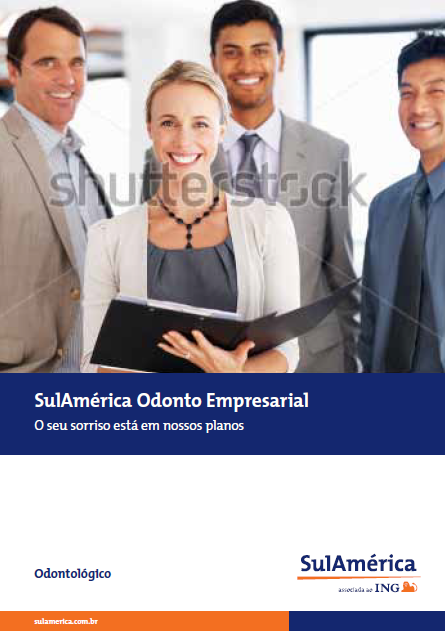 PME Mais
(30 a 99 vidas)
Em desenvolvimento
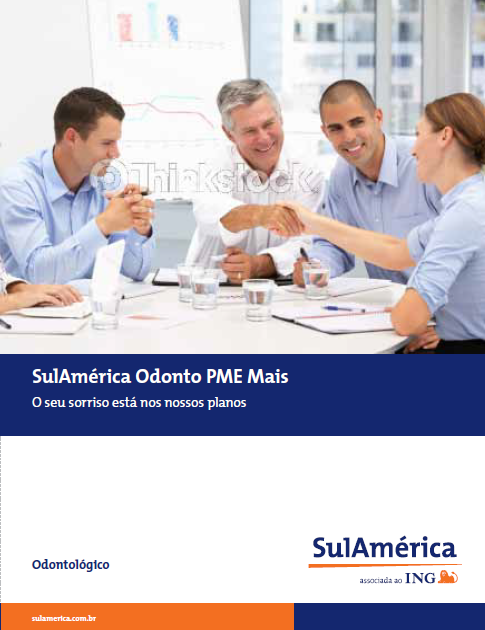 novo
PME
(3 a 29 vidas)
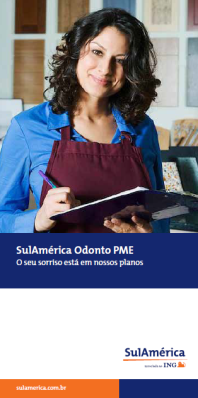 Em desenvolvimento
Em desenvolvimento
Folheto de Apoio às Vendas – Uso do Corretor
Empresarial
(a partir de 100 vidas)
PME Mais
(30 a 99 vidas)
PME
(3 a 29 vidas)
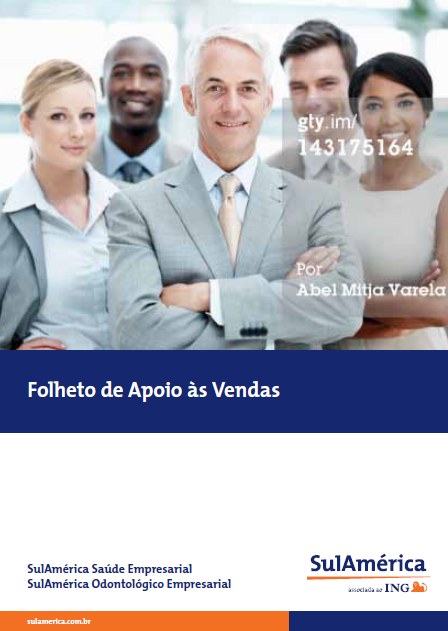 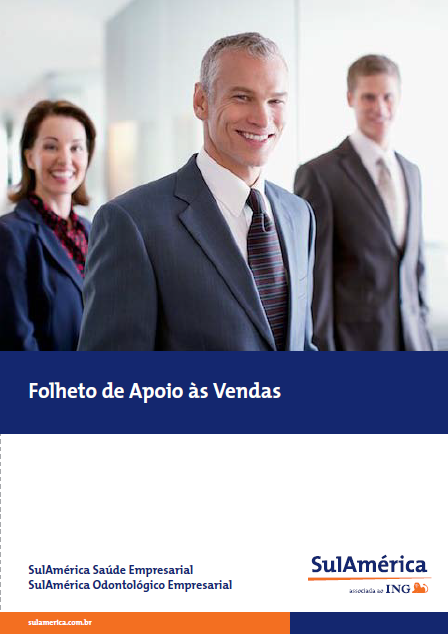 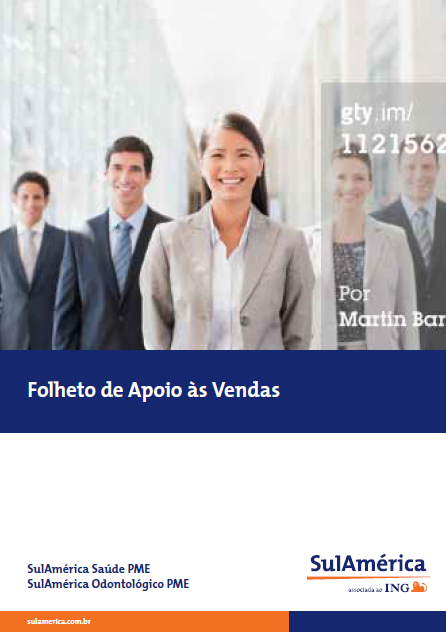 novo
Em desenvolvimento
Em desenvolvimento
Em desenvolvimento
Condições Gerais e Propostas – Linhas de Produtos
Empresarial
(a partir de 100 vidas)
PME Mais
(30 a 99 vidas)
PME
(3 a 29 vidas)
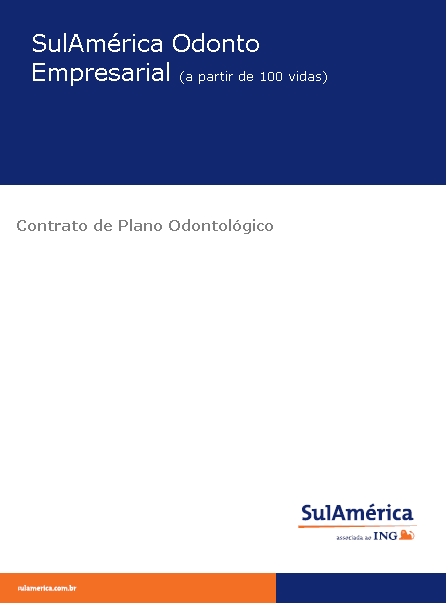 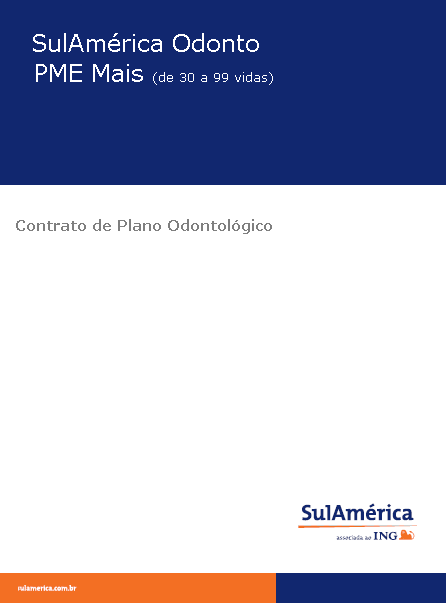 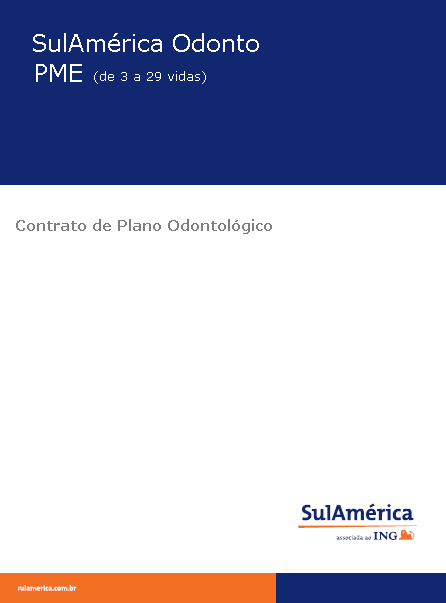 novo
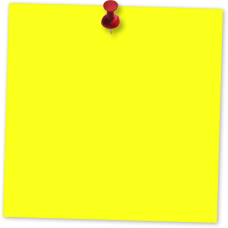 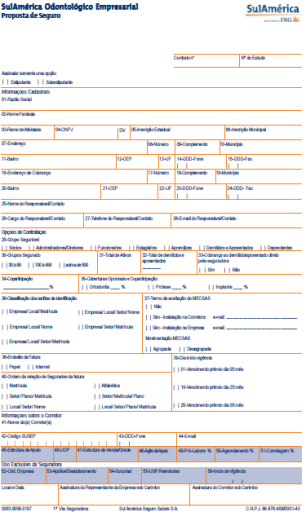 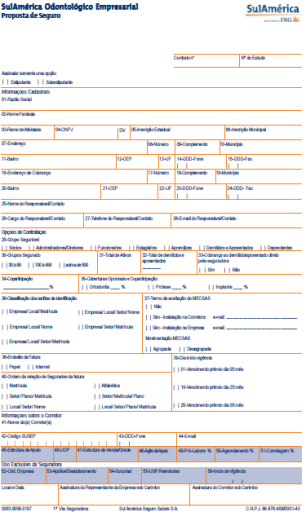 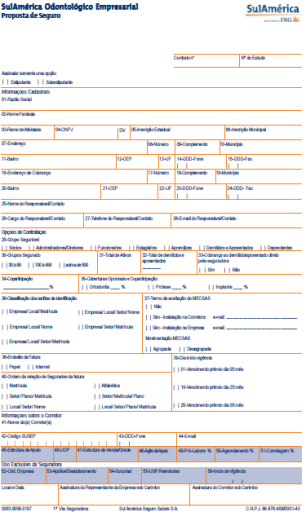 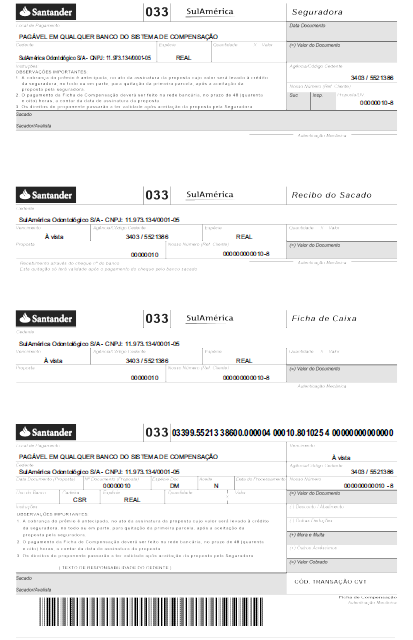 PME e PME Mais

Não é preciso enviar Condições Gerais assinada
Enviar
para
SulAmérica
Duas vias das
Condições Gerais
+ Proposta
Proposta + Ficha
de Compensação (FC)
quitada
Apenas proposta
Formulários para Inclusão e Movimentação de Beneficiários
Cartão Proposta Odonto
(PME, PME Mais e Empresarial)
Manutenção de Beneficiários
Saúde e Odonto
(PME, PME Mais e Empresarial)
novo
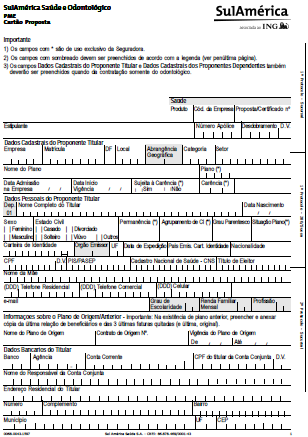 Alterado
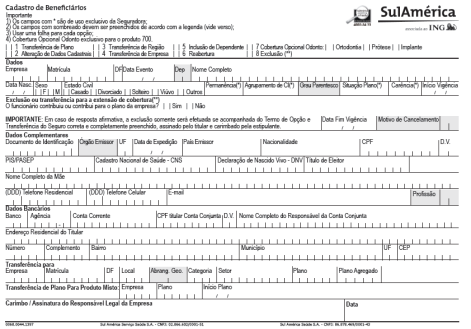 Criação de cartão proposta exclusivo para os produtos odontológicos
Kit do Beneficiário
Livro da Rede
Guia Prático
do Beneficiário
Cartão de Identificação
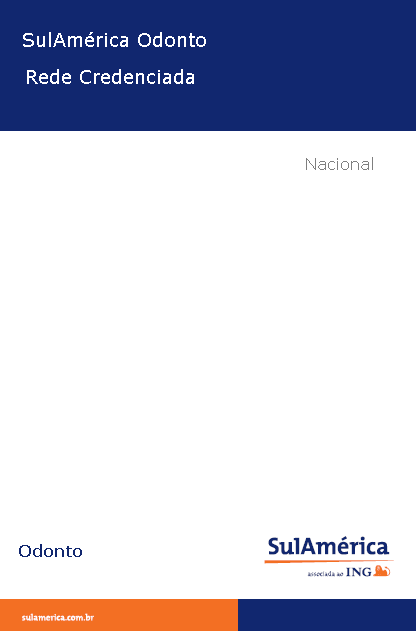 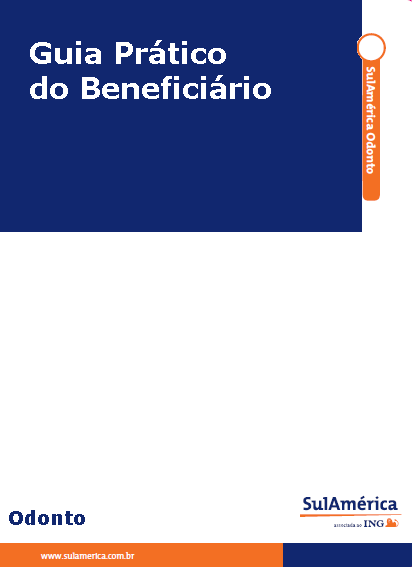 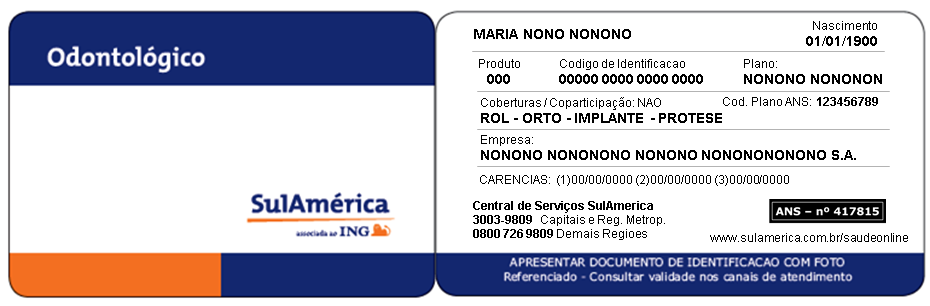 O sorriso dos seus colaboradores  está em nossos planos
Lançamento do Produto
10/09/2012
Os produtos odontológicos do portfólio anterior serão aceitos até: 
28/09/2012
Empresarial: Respeitada a validade do estudo
PME: respeitada a data de quitação até 28/09/2012
Dúvidas
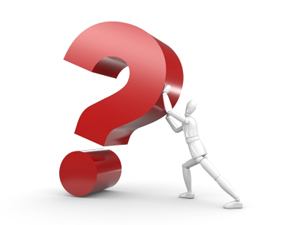 Enviar e-mail para:
produtossaude.odonto@sulamerica.com.br